November 16, 2021
Making EHR Data More Available for Research and Public Health (MedMorph)
Technical Expert Panel (TEP)
Co-Chairs:

Bill Lober
University of Washington

John Loonsk
Johns Hopkins University
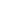 MedMorph TEP Meeting Agenda – 11/16/2021
[Speaker Notes: Logistics & Welcome
Update on MedMorph Reference Architecture Implementation Guide Comment Dispositions
USCDI Commenting Process
MedMorph Content Implementation Guides for Ballot (Health Care Survey, Cancer Registry Reporting, Research)
HL7 Ballot Process
Next Steps: Voting, Connectathon, HL7 WG Meeting
Closing]
HL7 MedMorph Reference Architecture Implementation Guide Updates
Nagesh Bashyam
MedMorph Reference Architecture IG
Balloted in January 2021
Working to disposition final ballot comments
Republish estimated early 2022
http://build.fhir.org/ig/HL7/fhir-medmorph/
MedMorph RA IG Ballot Update
Total Comments 131: 116 (Jan Ballot); 15 (non-ballot)
Block Vote 1: 23 (includes 1 non-ballot comment)  - passed Feb 25th 
Block Vote 2: 34 (includes 4 non-ballot comments) - passed March 4th  
Block Vote 3: 29 (includes 2 non-ballot comments) - passed March 11th 
Block Vote 4: 9 (includes 2 non-ballot comments) - passed April 8th
Block Vote 5: 10 (includes 4 non-ballot comments) – passed August 12th 
Block Vote 6: 4 – Passed August 26th 
Remaining Comments (21)
14 (eCR-MedMorph-harmonization) (includes 1 non-ballot comment)
2 (pulled comments from prior block votes) (includes 1 non-ballot comment)
3 (MedMorph-research)
2 (Duplicates)
Total in Ballot Pool - 158
61 -  Abstain
60 - Affirmative
6- Negative
31 – No Vote
80.38% Quorum 
Pass
Comment Breakdown (116 ballot comments)
91 comments are Affirmative 
25 comments are Negative 

10 Technical Corrections spelling and broken links (don’t need to be block voted)
4 Questions
6 Comments (accolades and recommendations )
96 Change Requests
USCDI Updates
Becky Angeles
HL7 MedMorph Content Implementation Guide Ballot
Nagesh Bashyam
MedMorph 2021 Timeline
Develop MedMorph Use Case Content IGs
Finalize Content IG
IHE Connectathon
Submit Content IG Proposals
Submit Use Case Content IG NIBs
Submit Use Case Content IGs for Ballot
Sept FHIR Connectathon
RA Ballot Disposition
HL7 WGM
HIMSS Interoperability Showcase
FHIR Connectathon
Legend
HL7 Processes
HL7 WGM
MedMorph Project Activities
Update RA IG and Republish
HL7 Event
Real World Pilot Testing & Evaluation of the MedMorph RA IG (timeframe: 1 year)
MedMorph Event
Content Implementation Guides - Overview
Content Implementation Guides specify how the MedMorph Reference Architecture (RA) Implementation Guide (IG) is leveraged for:
Health Care Survey Reporting
Define how EHR data can be used in automated data collection, thereby reducing burden for the healthcare provider and EHR with the goal of increasing the submission of timely, quality health care data to the National Center for Health Statistics (NCHS).
Cancer Registry Reporting
The intent is to automate and provide access to data not currently available to public health and research. This will not replace hospital registry reporting methods which are working well. Automation of cancer case registry reporting will reduce the burden of manual or other non-standardized data collection processes that currently exist.
Research Data Exchange
The current processes used to extract, transform, load the data and then contribute the data involve many non-standardized mechanisms (e.g SFTP, Excel Files, Stored procedures), different structures (formats) and different semantics. As a result of these non-standardized processes, the length of time to on-board a data partner varies from weeks to months. 
Chronic Hepatitis C Surveillance
Will utilize the work of eCR
MedMorph Content IGs
Cancer Registry Reporting
https://build.fhir.org/ig/HL7/fhir-central-cancer-registry-reporting-ig/index.html
Health Care Survey Reporting
https://build.fhir.org/ig/HL7/fhir-health-care-surveys-reporting-ig/index.html
Research Data Exchange
http://build.fhir.org/ig/HL7/fhir-medmorph-research-dex-ig/spec.html
Chronic Hepatitis C Surveillance
Using the eCR FHIR IG: http://hl7.org/fhir/us/ecr/index.html
[Speaker Notes: Note: The Chronic Hepatitis C Surveillance use case is utilizing the FHIR eCR IG.]
Testing the Content IGs at the HL7 FHIR Connectathon – January 10th-12th
January 10 - 12, 2022 https://confluence.hl7.org/display/FHIR/2022+-+01+Connectathon+29 
Per HL7 policy, all balloted IGs must, at a minimum, be tested prior to balloting
Seeking organizations interested in testing at least one content IG
Connectathon Prep meetings will start in December
Connectathon Tracks
MedMorph Track:  https://confluence.hl7.org/display/FHIR/2022-01+MedMorph+Track
Central Cancer Registry Reporting – MedMorph Sub-track: https://confluence.hl7.org/display/FHIR/2022-01+Central+Cancer+Registry+Reporting+-+MedMorph+Sub-track
Health Care Surveys Reporting – MedMorph Sub-track:  https://confluence.hl7.org/display/FHIR/2022-01+Health+Care+Surveys+Reporting+-+MedMorph+Sub-track  
MedMorph Research Data Exchange – MedMorph Sub-track: https://confluence.hl7.org/display/FHIR/2022-01+MedMorph+Research+Data+Exchange+-+MedMorph+Sub-track
HL7 Ballot Process
Jamie Parker
MedMorph Content IG Ballot Timeline
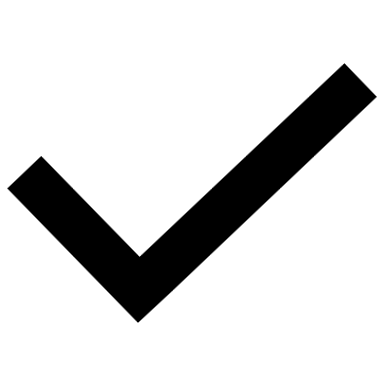 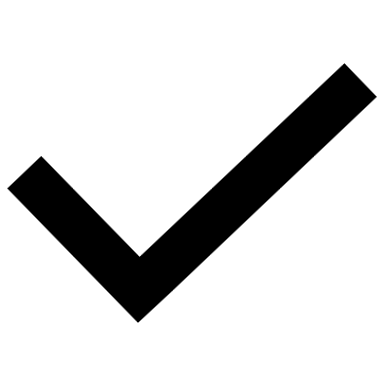 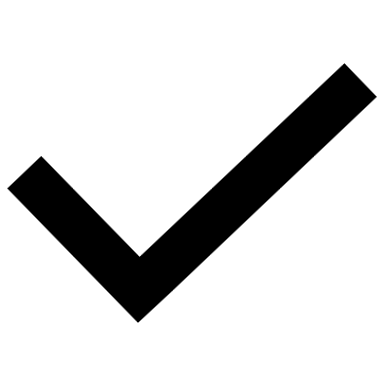 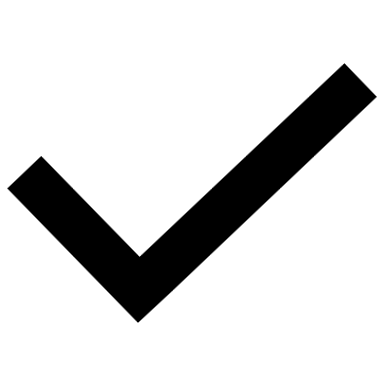 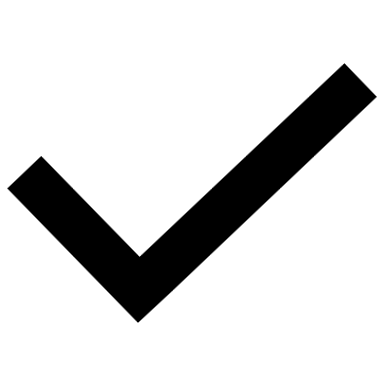 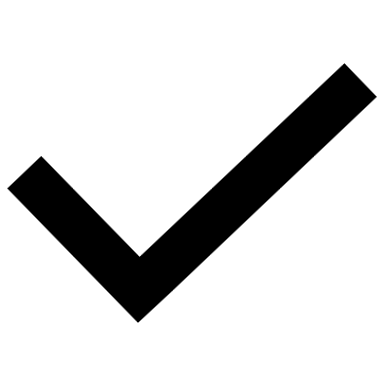 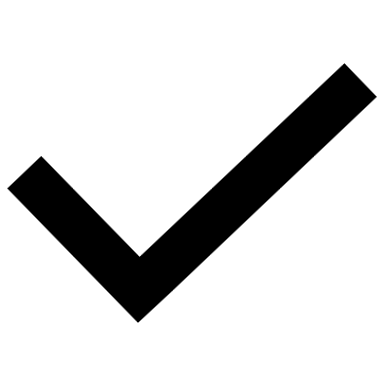 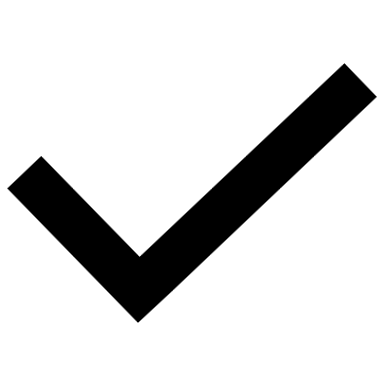 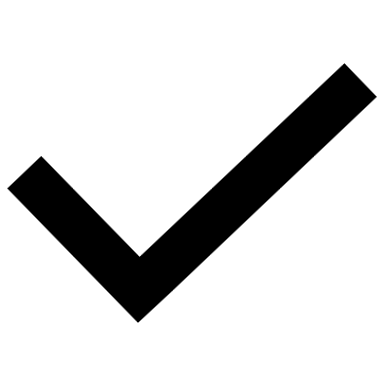 Participating in the HL7 MedMorph Content IG Ballots
https://confluence.hl7.org/display/HL7/HL7+Calendars
Next Steps
Kishore Bashyam
Next Steps for the Content IG and the Ballot Process
Prior to IG Content Freeze:
Seeking feedback from the MedMorph Community (Until Nov 22nd) 
Good idea to make comments prior to the ballot content freeze if those comments are:
Administrative (typos, graphic issues, etc.)
Regarding content that might have been inadvertently been left out of the content IG
Questions that can be addressed and updated in the IG prior to the formal HL7 ballot disposition process
Sign up for the Ballot Pool by Dec 8th:
HL7 Members: http://www.hl7.org/ctl.cfm?action=ballots.loginchoice (you will need to login with your HL7 credentials)
Non-Members (fee assessed): http://www.hl7.org/ctl.cfm?action=ballots.nonmemberjoin&ballot_cycle_id=557 
Vote and Comment:
If you are not an HL7 member and have comments, you can send them to the MedMorph project team to submit them “on behalf” of the MedMorph Community 
Jamie.parker@carradora.com
becky.angeles@carradora.com
Next Steps for the Connectathon
Seeking Participants
If interested:
MedMorph Track:  https://confluence.hl7.org/display/FHIR/2022-01+MedMorph+Track
From this page you can find the Content IG you would like to test
Email Kishore Bashyam: kishore.bashyam@drajer.com to be put on the Connectathon Prep and Participation email list
We will start connectathon prep in December
Register for the Connectathon 
https://www.hl7.org/events/fhir/connectathon/2022/01/
Early Bird by Dec 4th – Member $175.00, Non Member $275.00
After Dec 4th – Member $275.00, Non-Member $400.00
Closing
Bill Lober
John Loonsk
Upcoming MedMorph Meetings
Next Full TEP Meeting
Tuesday December 21st , 3-4 pm ET / 2-3pm CT / 1-2 pm MT / 12-1 pm PT
Reference Architecture Workgroup (Weekly)
Wednesdays @ 1-2pm ET / 12-1pm CT / 11am-12pm MT / 10-11am PT
Evaluation Workgroup 
Thursdays @ 10 -11 am ET/ 9-10 am CT/ 8-9 am MT/ 7-8 am PT
Contacts
Technical Leads
Nagesh “Dragon” Bashyam: nagesh.bashyam@drajer.com 
Support Team
Becky Angeles: becky.angeles@carradora.com 
Jamie Parker: jamie.parker@carradora.com 
Kishore Bashyam: kishore.bashyam@drajer.com
Mike Flanigan: mike.flanigan@carradora.com
Technical SME
Brett Marquard: brett@waveoneassociates.com
CDC Team
Maria Michaels: ktx2@cdc.gov 
Brian Gugerty: vaz6@cdc.gov
Cynthia Bush: pdz1@cdc.gov
Laura Conn: lbk1@cdc.gov
Jenny Couse: lrz3@cdc.gov 
TEP Co-Chairs
John Loonsk: john.loonsk@jhu.edu
Bill Lober: lober@uw.edu
Appendix A: MedMorph General Information
MedMorph: Deliverables and Artifacts
Making EHR Data More Available for Research and Public Health
Technical Expert Panel:
End Users, Data Recipients, Stakeholders – Including representatives of additional use cases
Foundation of standards supported by health IT certification (CCDS/USCDI, APIs, FHIR)
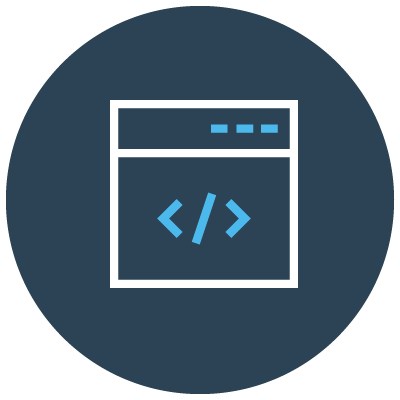 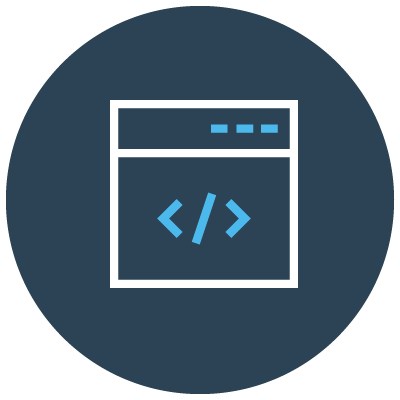 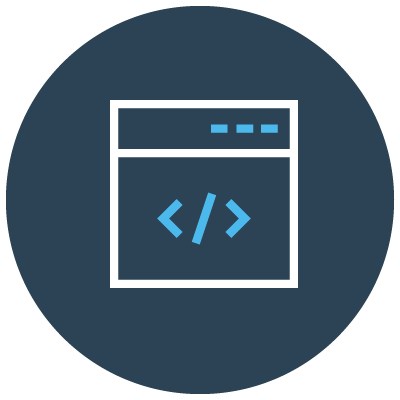 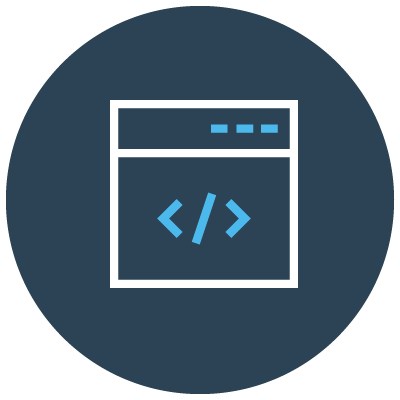 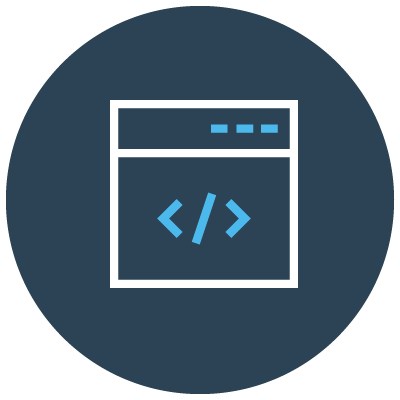 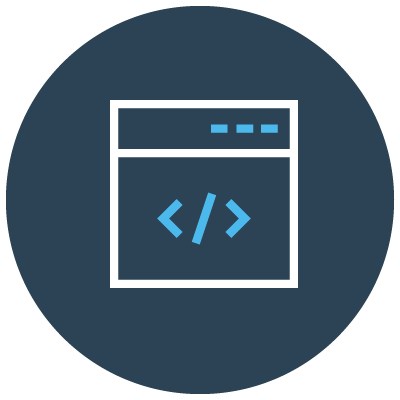 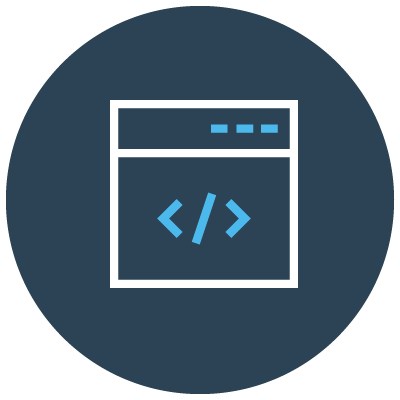 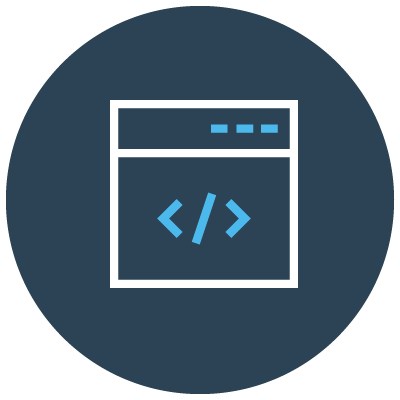 Implementation Guides
For general use and for each use case
Fully Modeled Use Cases
Hepatitis C, Cancer, Healthcare Surveys
Fully Modeled Use Cases
Hepatitis C, Cancer, Healthcare Surveys
Technological Strategies
To develop scalable and extensible architecture
Technological Strategies
To develop scalable and extensible application
Agile Development: Iterative Design-Build-Test Cycles (test case: Hepatitis C)
CCDS: Core Clinical Data Set
USCDI: US Core Data for Interoperability
APIs: Application Programming Interfaces
FHIR: Fast Healthcare Interoperability Resources
PRODUCTS:  Reference Architecture, Reference Implementation
(Open Source Software) &  Balloted Implementation Guides, Roadmap for Scalability and Sustainability
National Test Collaborative
Including a variety of clinical organizations and their EHR platforms
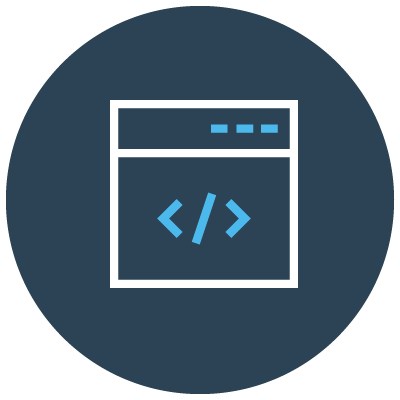 Software
Clinical organization
EHR platform
Other testing partners (e.g., public health departments, registries, health IT developers, etc.)
Evaluation Planning
Measure and Evaluate
Appendix B: HL7 FHIR Resources
Helpful FHIR Links
FHIR Home Page & Summary:
https://hl7.org/fhir/
https://hl7.org/fhir/summary.html
FHIR Overview by user type:
General: https://www.hl7.org/fhir/overview.html
Developer: https://www.hl7.org/fhir/overview-dev.html
Clinical: https://www.hl7.org/fhir/overview-clinical.html
Architects: https://www.hl7.org/fhir/overview-arch.html
FHIR Implementation Guide Publishing: https://confluence.hl7.org/display/FHIR/IG+Publisher+Documentation
FHIR Implementation Guide Process Flow: https://confluence.hl7.org/display/FHIR/FHIR+Implementation+Guide+Process+Flow